Тақырыбы: 
«Елім деп 
соққан жүрегі»
.
Мақсаты:     Оқушылардың туған еліне,жеріне деген сүйіспеншілігін арттыру.    Қазақстан Республикасының жетістіктерімен танысу,патриоттық сезімін ояту,тарихын құрметтеуге баулу.     Бірлесе жұмыс істеуге үйрену,ойлау қабілетін шындау, шапшандық пен нақтылыққа бейімдеу.
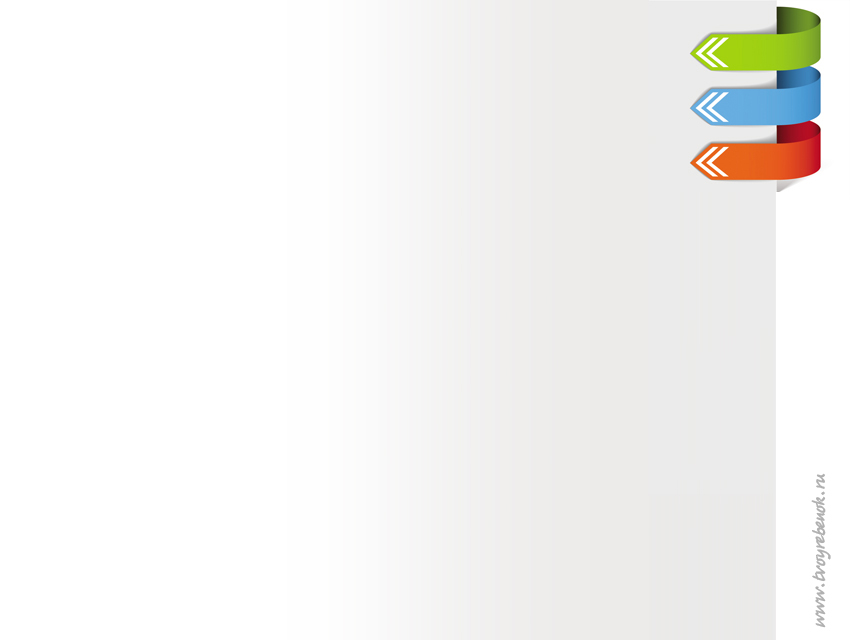 Зияткерлік ойын 
«Кім ?Не? Қашан? Қайда?”


Халық пен халықты, адам
мен адамды теңестіретін
нәрсе - білім.
М.Әуезов.
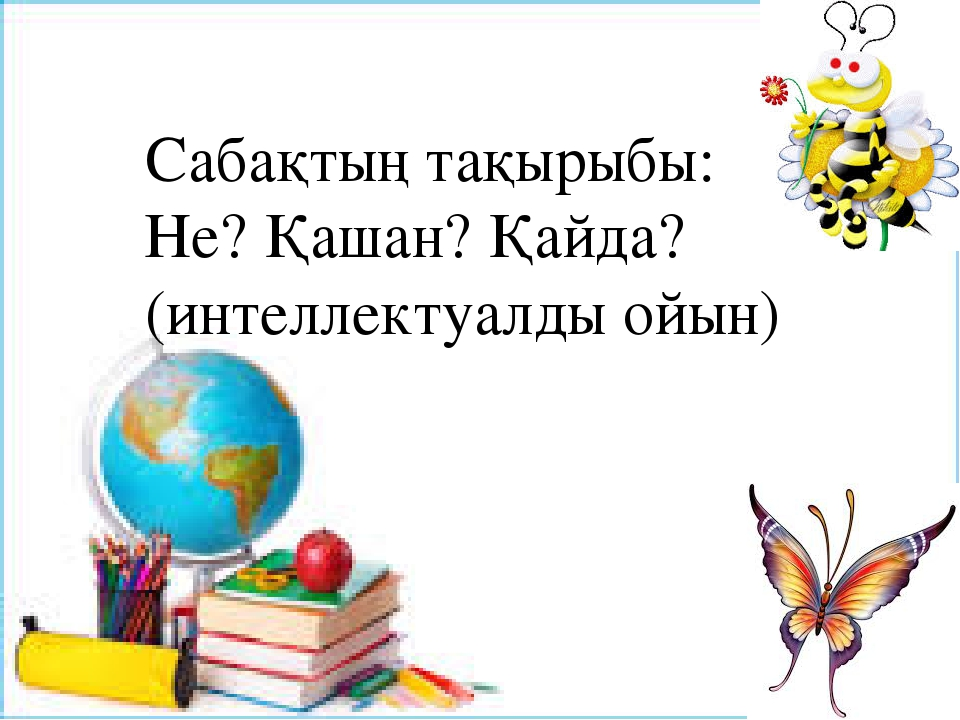 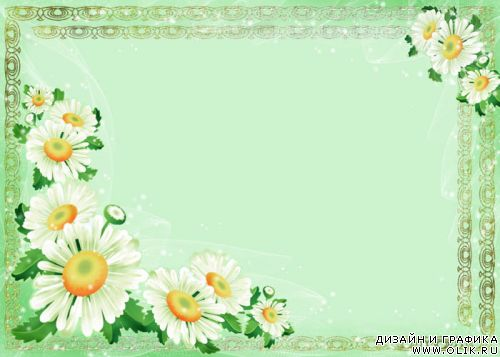 Игра «Солнечный зайчик»
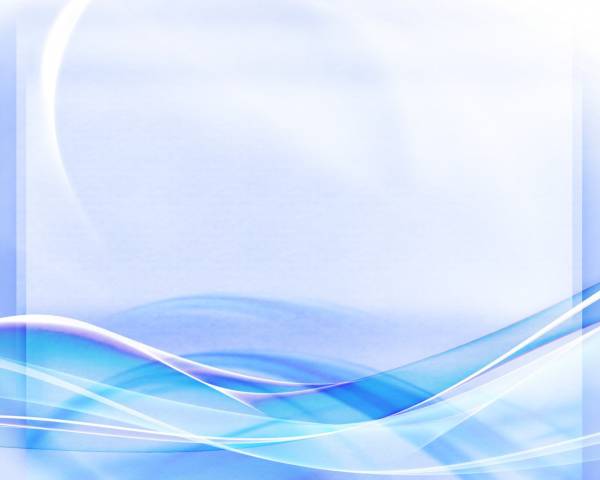 Бірінші тур  
Тарихи тұлғаларды тану.
Тарихи тұлғалар
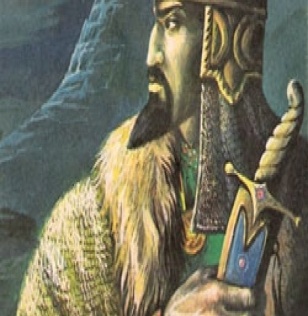 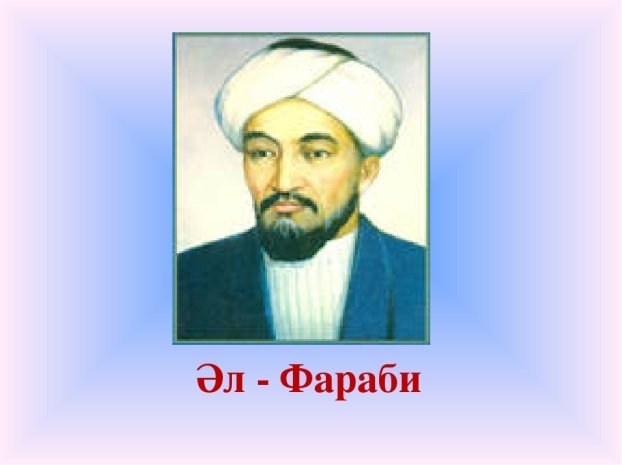 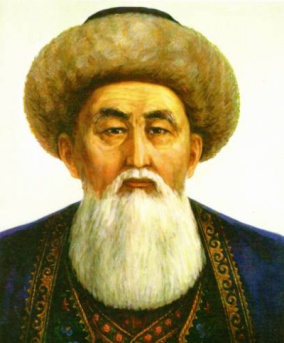 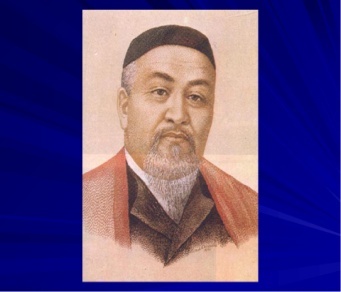 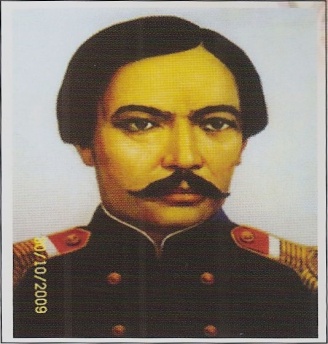 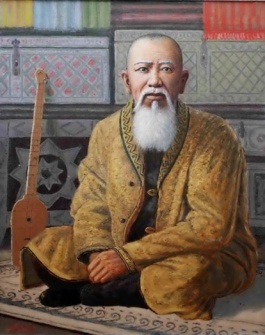 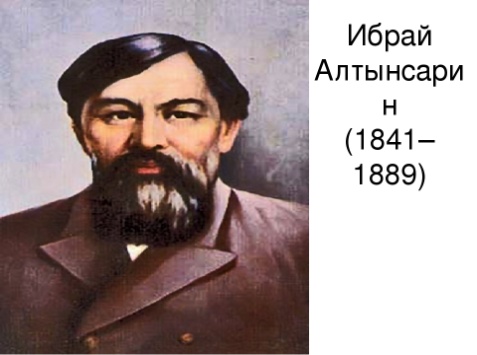 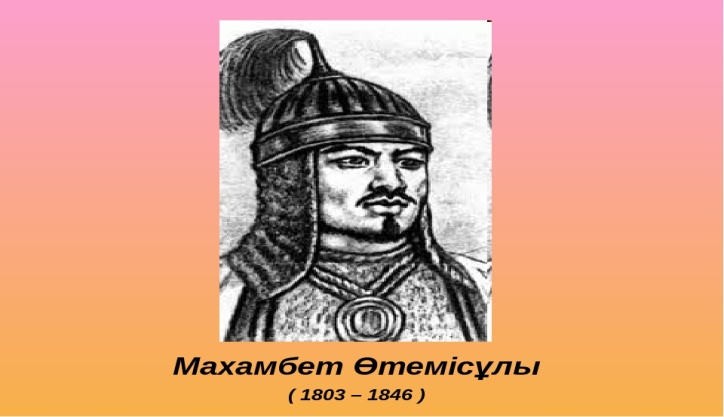 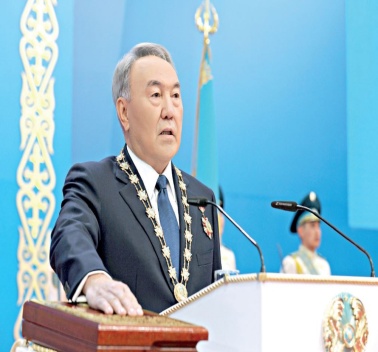 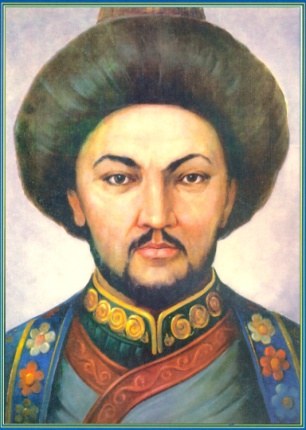 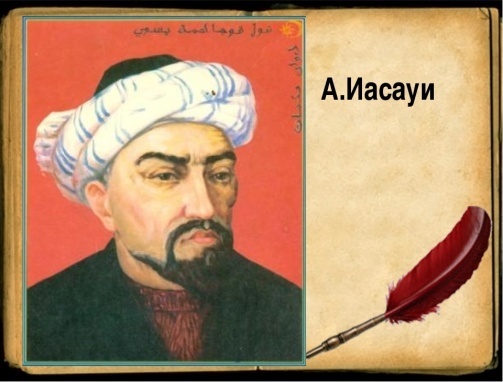 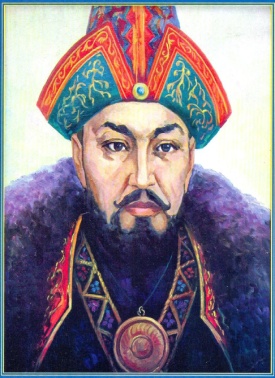 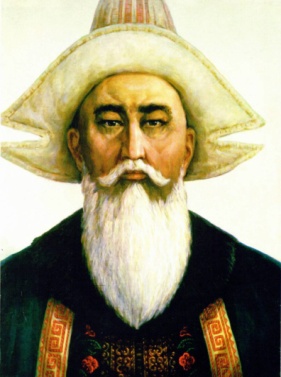 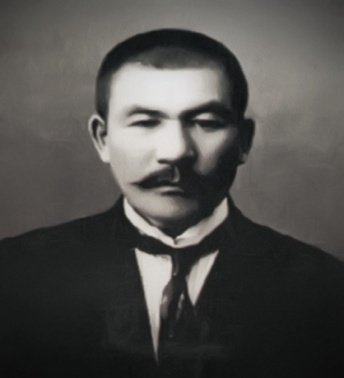 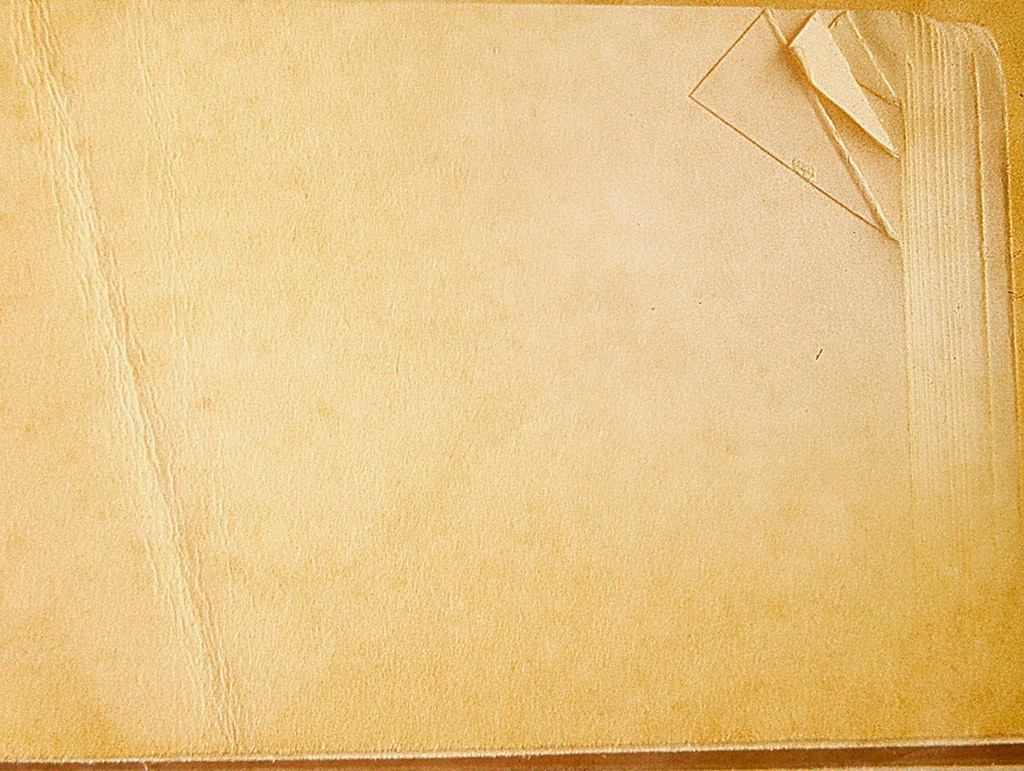 ІІ кезең
ІІ кезең 
 Тарихи ескерткіштер 
Бұл не?
Тарихи ескерткіштер
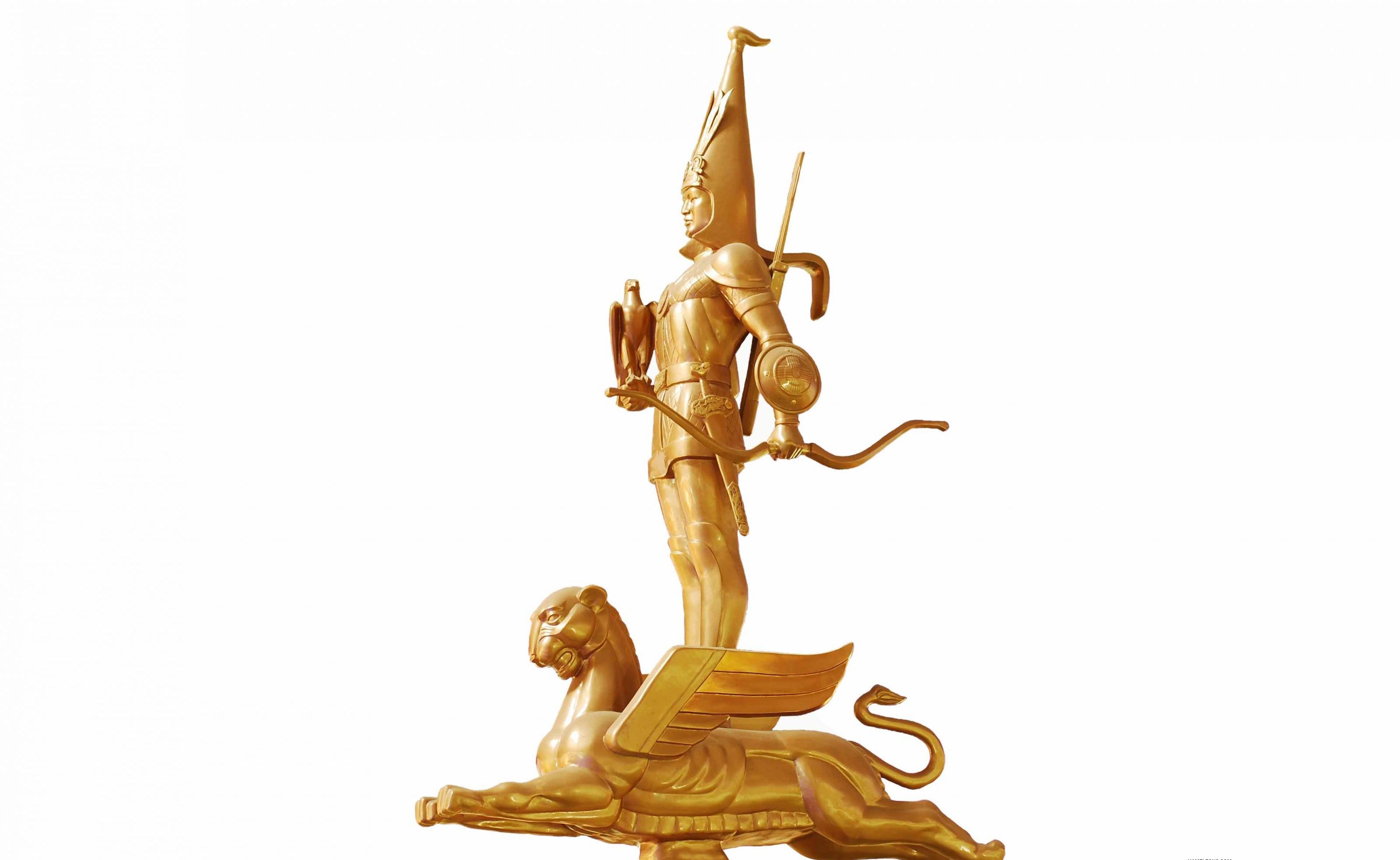 Тарихи ескеркіштер
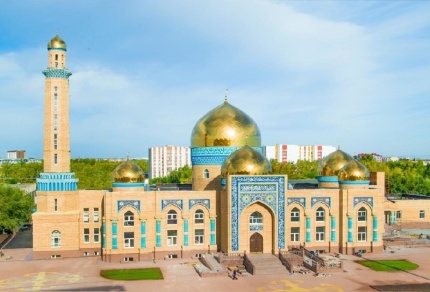 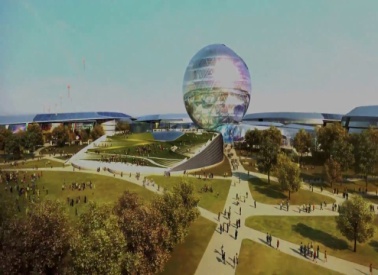 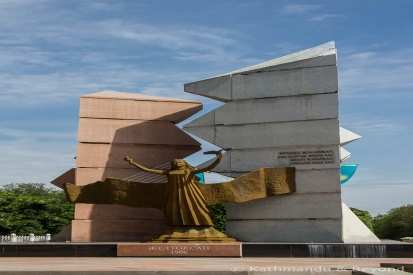 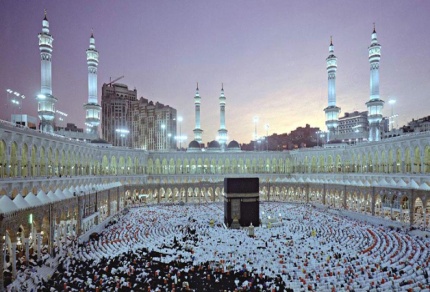 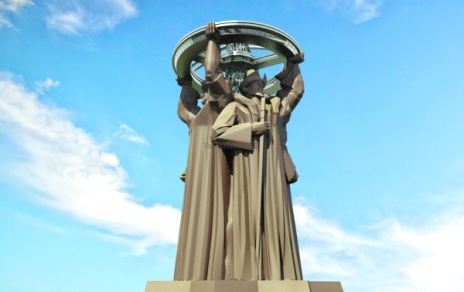 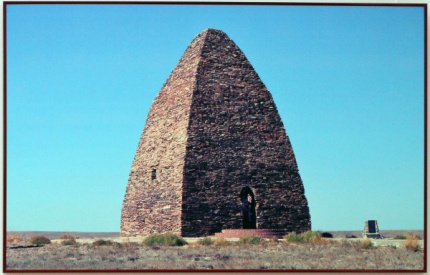 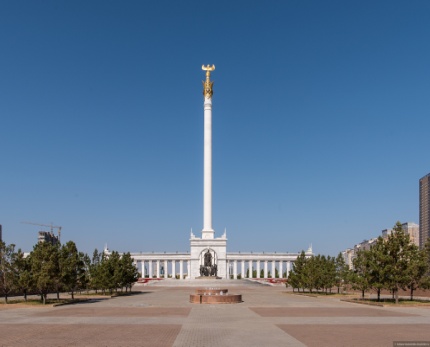 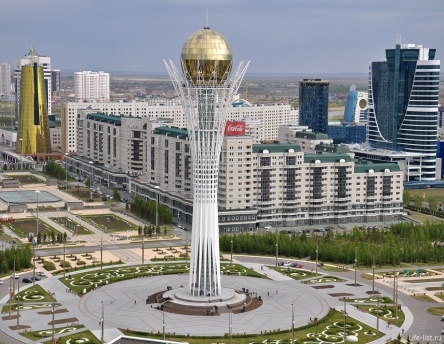 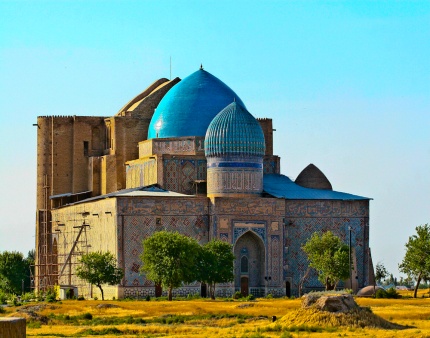 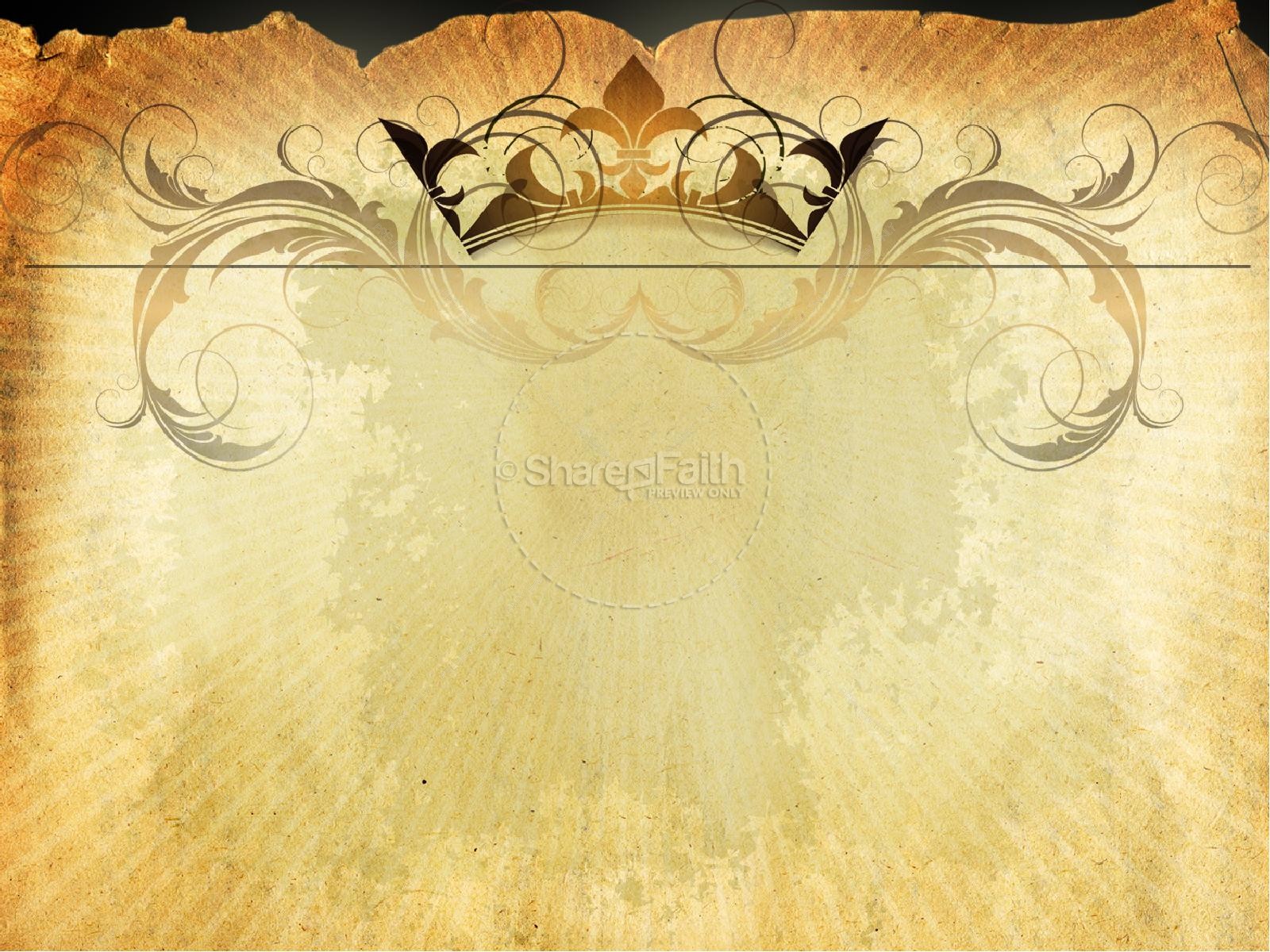 ІІІ кезең – Қашан? Тарихи жылдар
3
5
50
200
1
10
20
100
2000
ІҮ кезең –Қайда?
Аймақтарды тап.
Екі жұлдыз, бір тілек!
Ұлы мақсаттарды өзінің алдына ұлы халық қана қоя алады!
Н.Ә.Назарбаев